I Can Smell, Taste and Touch
Week 8
Power Point Presentation by
CHERRIE ANN A. DELA CRUZ
I have a nose. I can smell with my nose.
DAY 1
Where is your nose in your face? How many nose do you have?
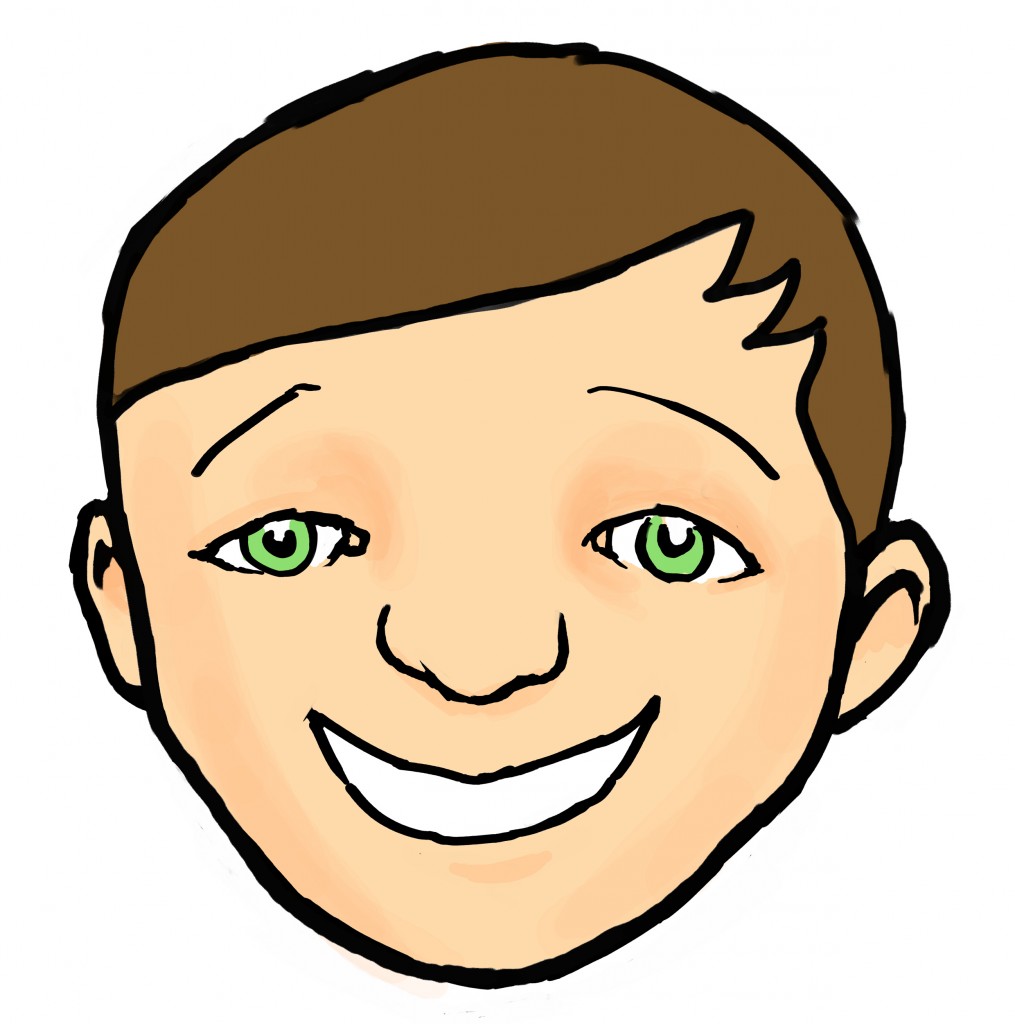 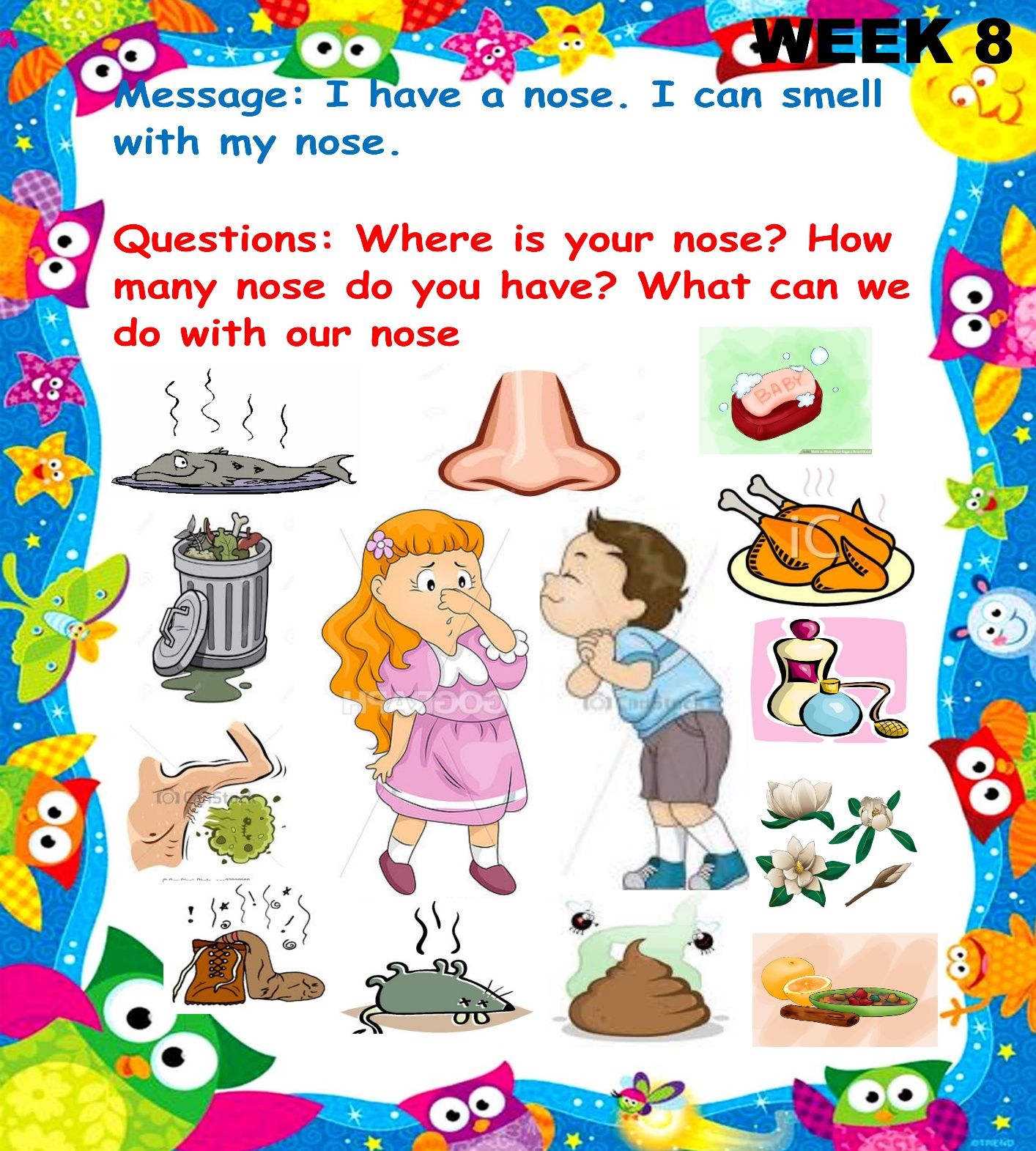 What can we do with our nose?
Smelling Jars
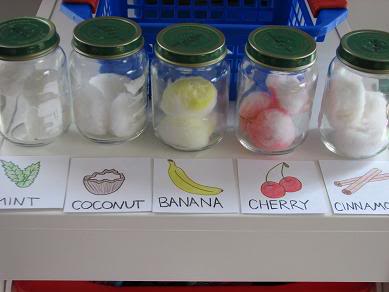 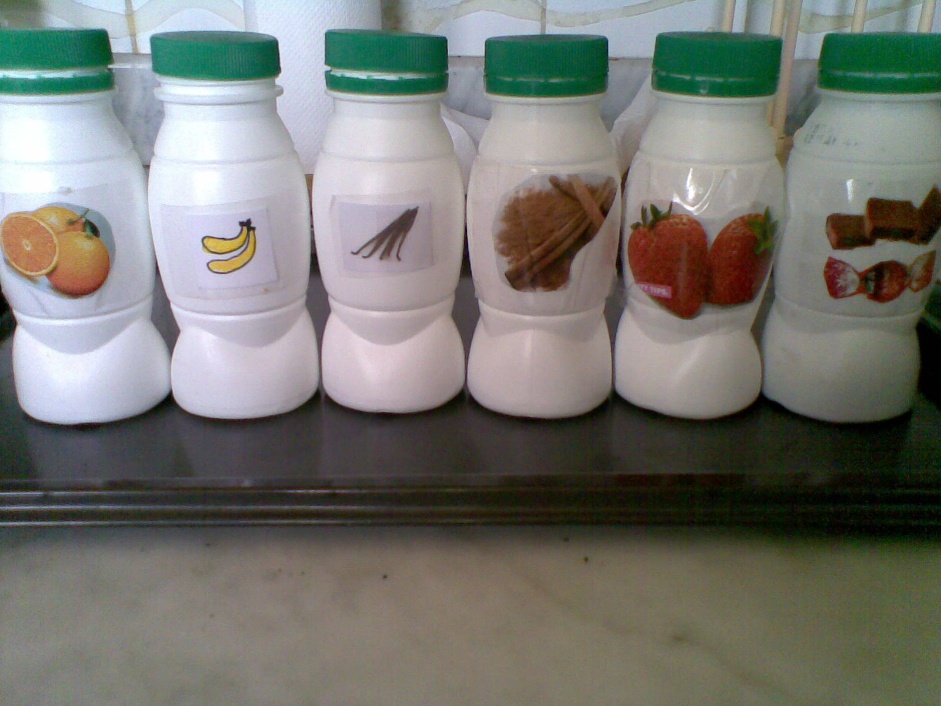 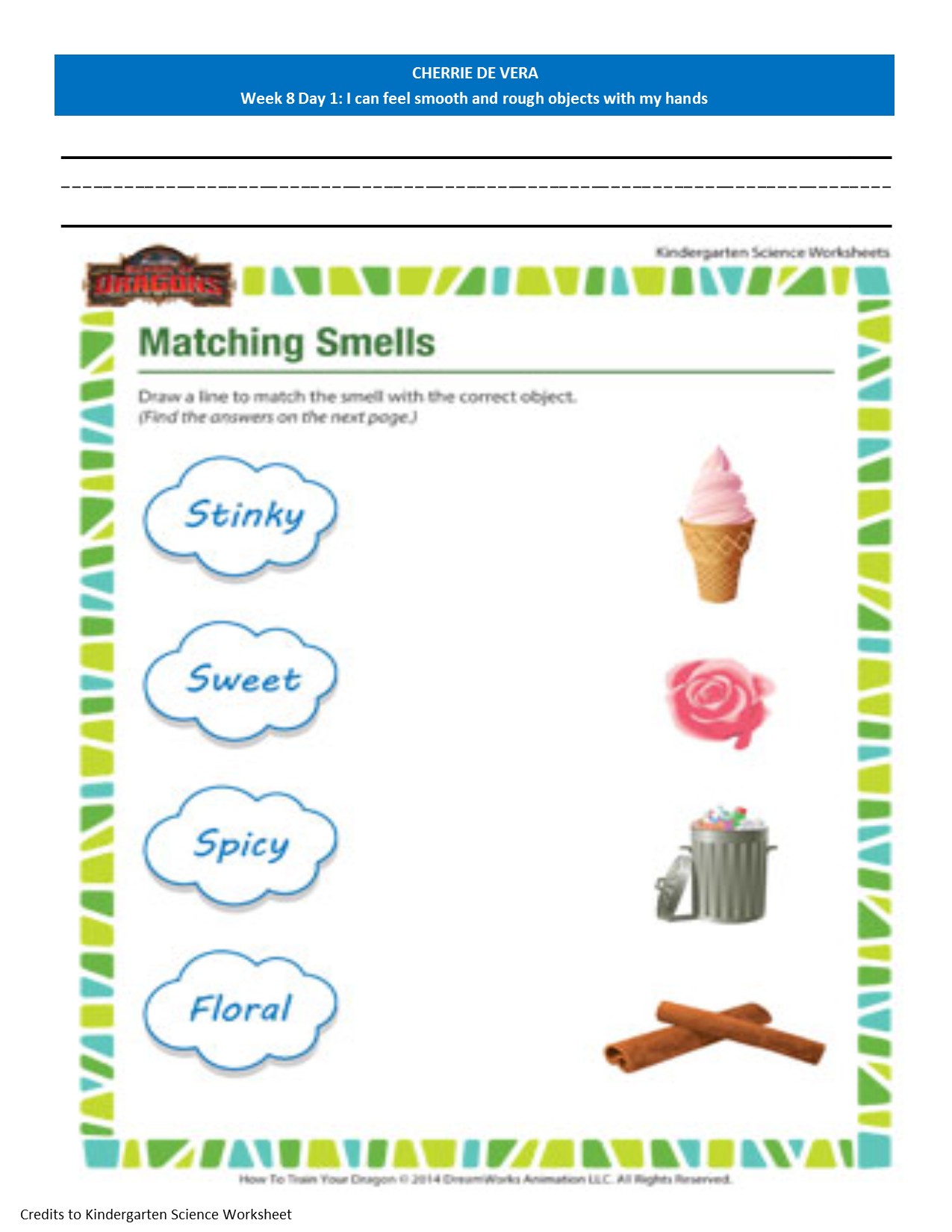 Match and SmellWorksheet
Song:Little Nose
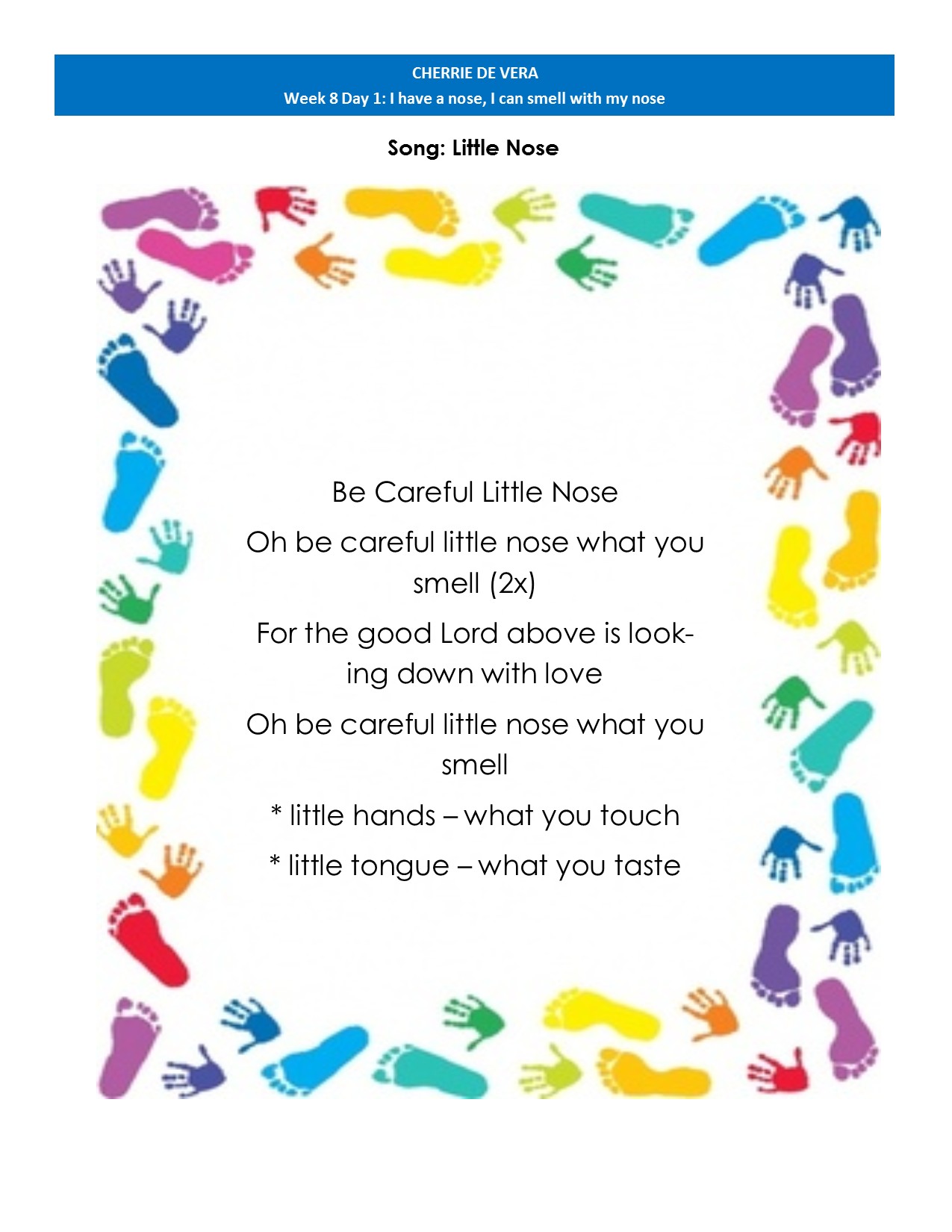 Supervised Recess
Story Time:
Ang Prinsipeng Ayaw Maligo
by: Rene O. Villanueva
Story Time: Ang Prinsipeng Ayaw Maligo
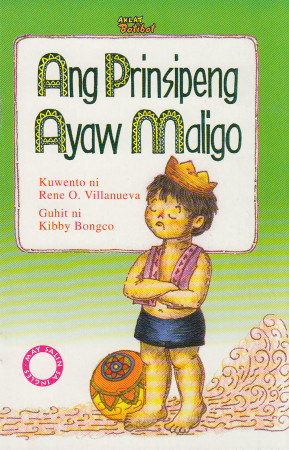 Story Time: Ang Prinsipeng Ayaw Maligo
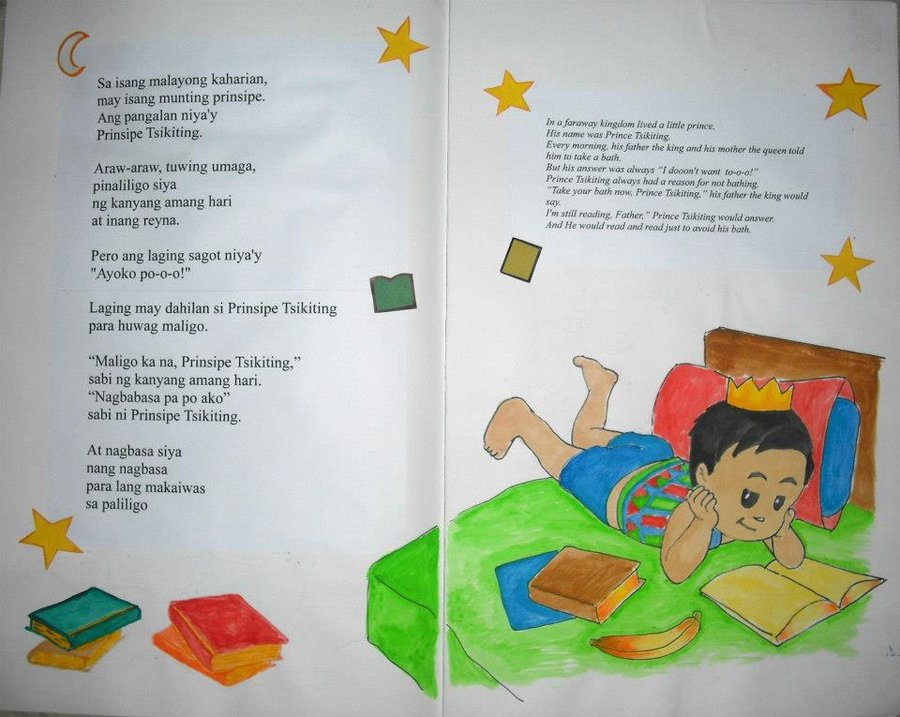 Story Time: Ang Prinsipeng Ayaw Maligo
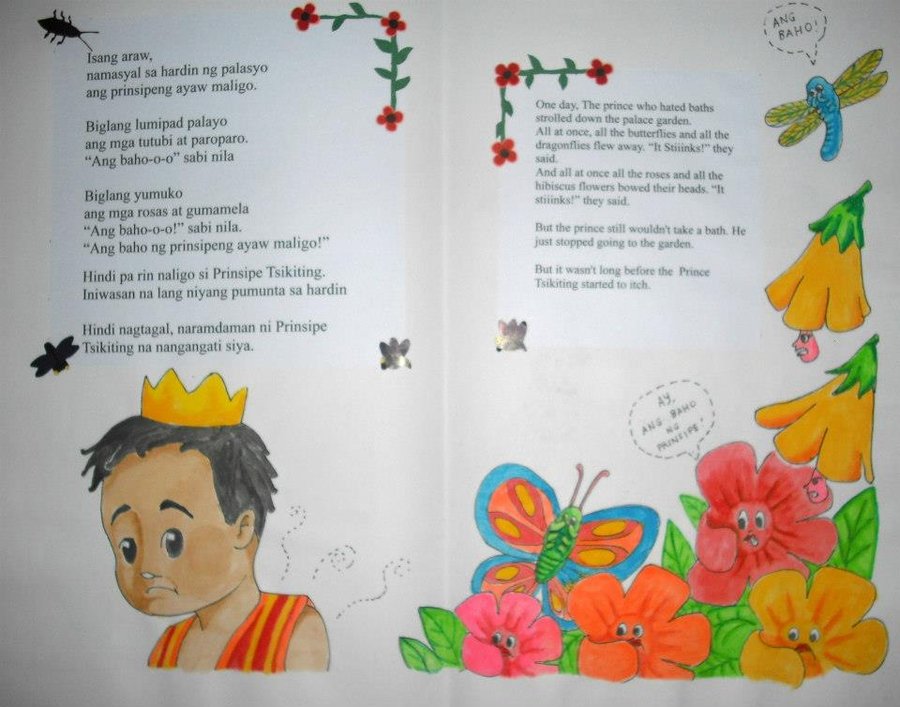 Story Time: Ang Prinsipeng Ayaw Maligo
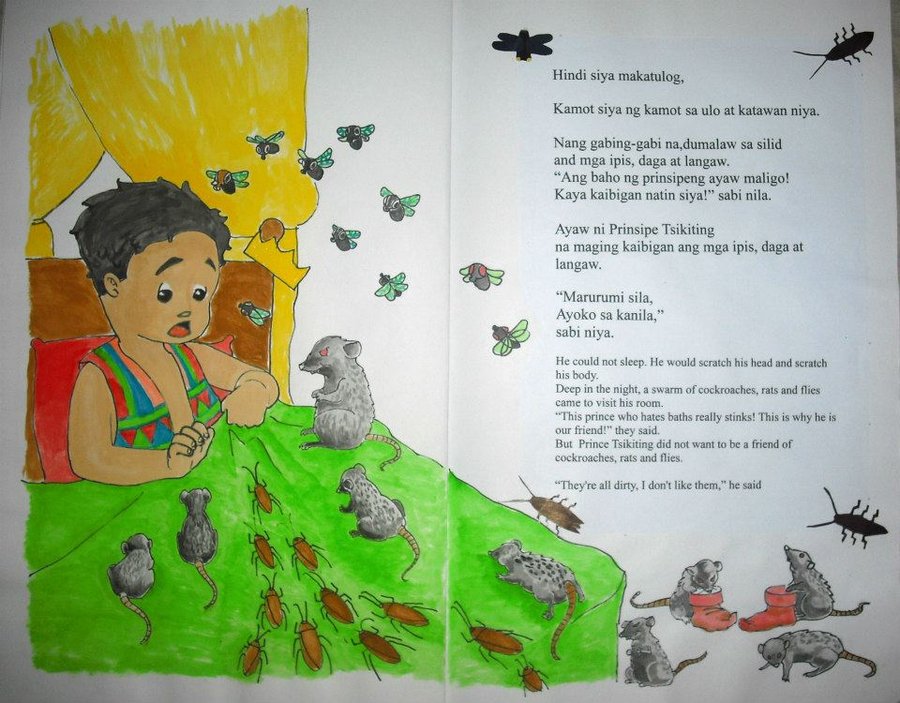 Story Time: Ang Prinsipeng Ayaw Maligo
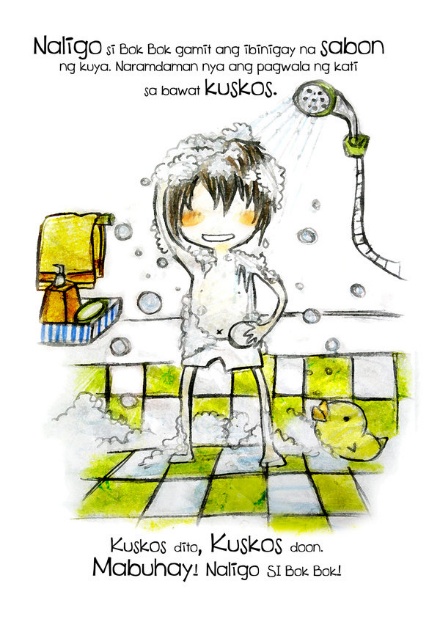 Pagkagising, agad nagpunta sa banyo si Prinsipe Tsikiting. Naligo siya. Sinabon niyang mabuti ang kanyang buhok at katawan. Nagbuhos siya ng nagbuhos ng tubig para luminis ang kanyang katawan.
Story Time: Ang Prinsipeng Ayaw Maligo
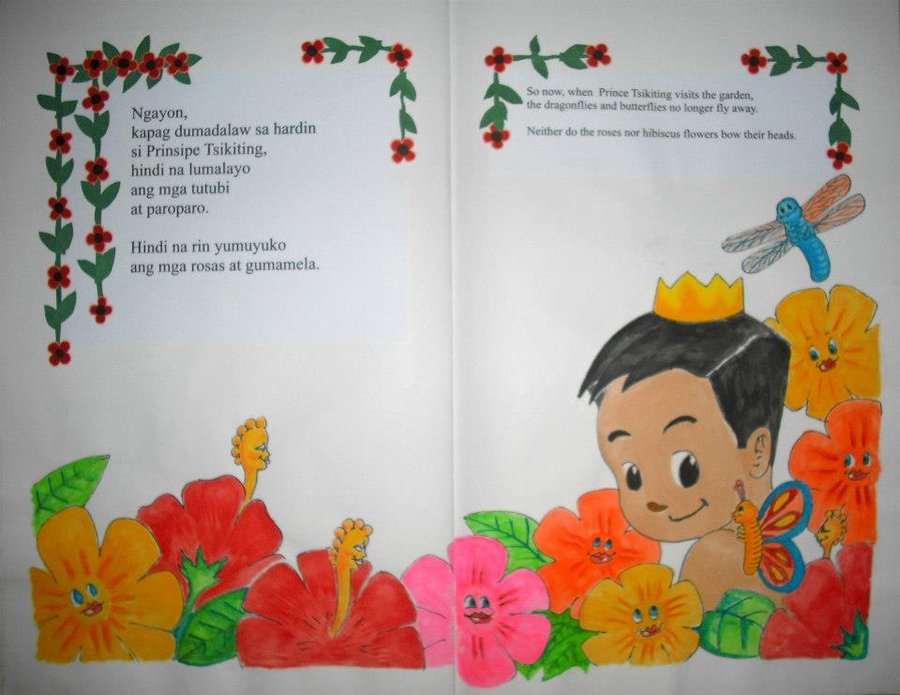 Same and Different Smell:
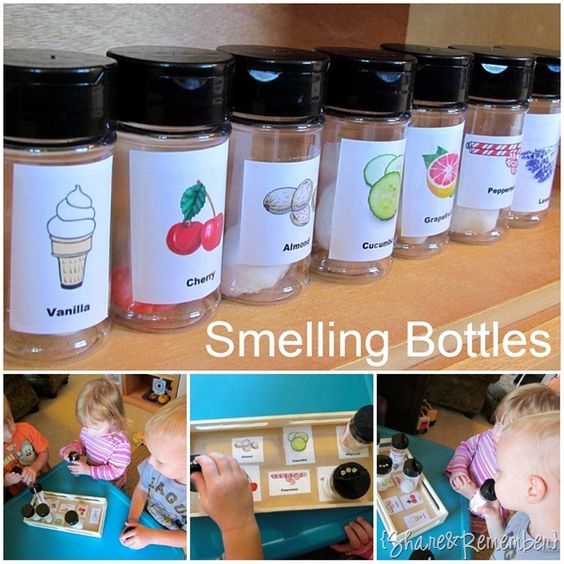 Materials: smelling jars used earlier (2 of each)

Procedure:
1.Blindfold each learner on his/her turn to smell.
2.Have the learner smell two canisters at a time and tell if they have the same scent or not.
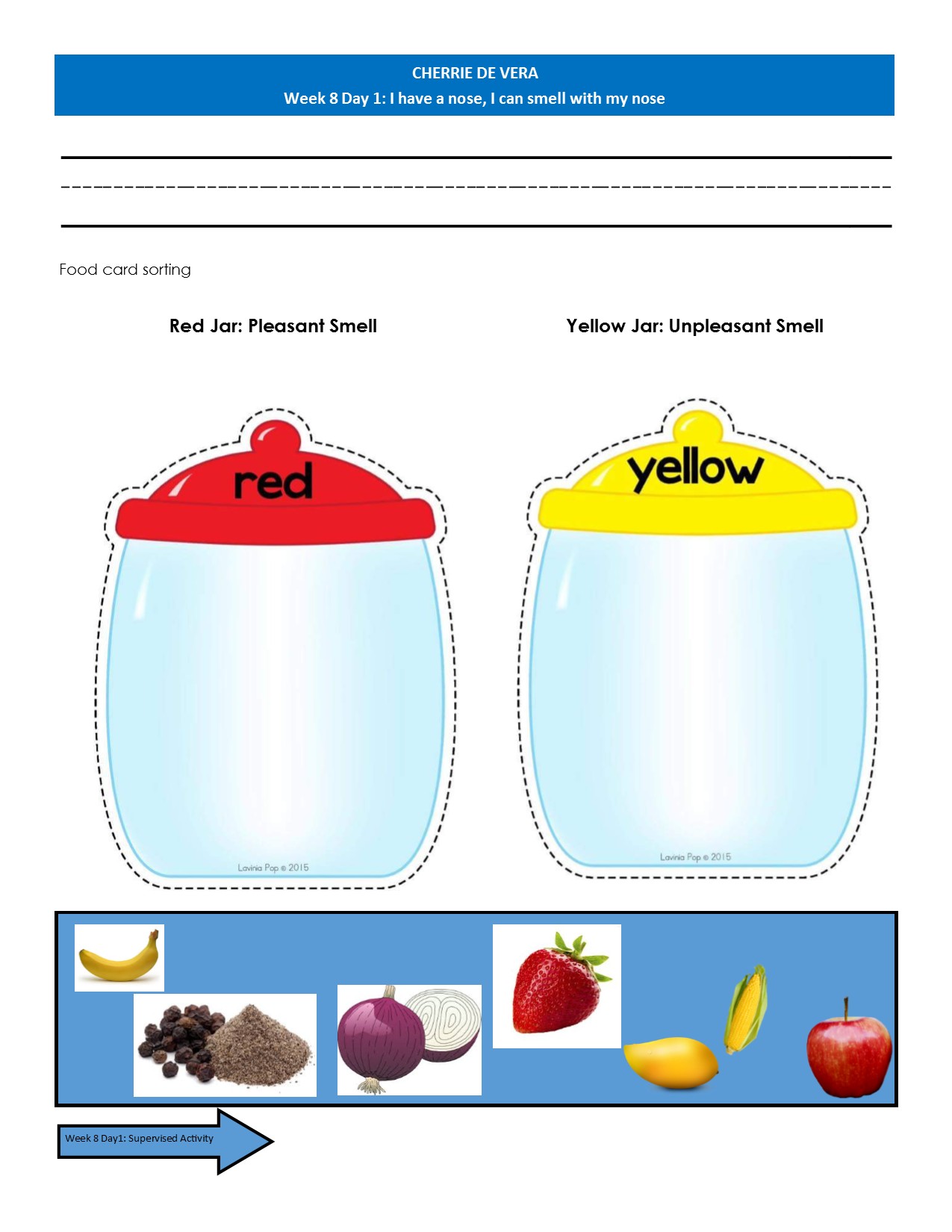 Food Card Sorting:
Sort the food cards according to smell: Pleasant and unpleasant
Pin the nose
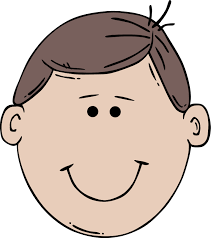 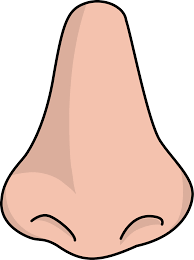 Pin the nose
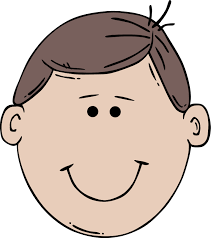 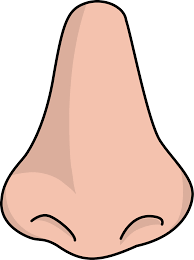 Dismissal Routine